Родительское собрание

Тема: Капризы детей 
и как с ними бороться

Форма проведения: Круглый стол

     
    
 Сентябрь 2015 года
Правила общения с ребенком
Можно выражать свое недовольство отдельными действиями ребенка, но не ребенком в целом

Можно осуждать действия ребенка, но не его чувства, какими бы не желательными или  «непозволительными» они ни были. Раз они у него возникли, значит, для этого есть основания

Не требуйте от ребенка невозможного или трудно выполнимого. Вместо этого посмотрите, что вы можете изменить в окружающей обстановке

Недовольство действиями ребенка не должно быть систематическим, иначе оно перестает восприниматься
Старайтесь не присваивать себе эмоциональные проблемы ребенка

Позволяйте ребенку встречаться с отрицательным и последствиями своих действий (или своего бездействия). Только тогда он будет взрослеть, и становиться «сознательным»

Если ребенку трудно и он готов принять вашу помощь, обязательно помогите ему. Но при этом возьмите на себя только то, что он не может выполнить сам, остальное предоставьте делать ему самому

Если ребенок вызывает своим поведением у вас отрицательные переживания, сообщите ему об этом
Не вмешивайтесь в дело, которым занят ребенок, если он не просит о помощи. Своим невмешательством вы сообщите ему: «С тобой все в порядке! Ты сам справишься!»

Чтобы избегать излишних проблем и конфликтов, соразмеряйте собственные ожидания с возможностями ребенка

Постепенно, но неуклонно снимайте с себя ответственность за личные дела вашего ребенка, пусть он чувствует ответственным за их выполнение

О своих чувствах говорите ребенку от первого лица. Сообщайте о себе, о своем переживании, а не о нем и его поведении
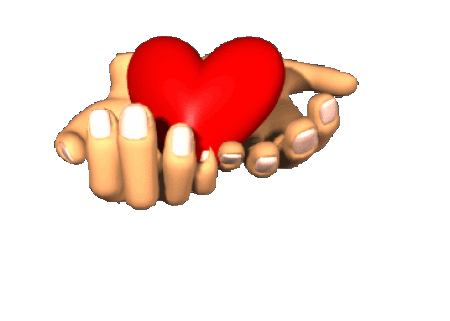 Вопросы:
Есть ли такое правило, с которым Вы не согласны? Почему?

Назовите три правила, которых вы придерживаетесь в общении с вашим ребенком и которые вам ближе всего

Что бы вы хотели применять в своей педагогической практике, но не можете в силу различных причин

Все ли правила общения с ребенком вам ясны или требуют особого внимания и разъяснения.
Капризы пяти лет
Ребенок уже осознанно манипулирует родителями, если понимает, что приемами может добиться желаемого

Дети анализируют поступки взрослых, примерив их на себя

Желая научиться бороться с капризами детей 5 лет, необходимо полностью игнорировать любые попытки вами манипулировать
Впоследствии малыш поймет:
что не все его желания осуществимы

Главное в борьбе с детскими капризами – отсутствие отрицательных эмоций
Как справиться с детскими капризами?
Четко противостоять безрассудным желаниям малыша

 Не нужно кричать на него

 Нужно  приобнять малыша и постараться перевести его 
внимание на что-нибудь другое

 Нельзя идти на попятную и давать капризному ребенку то, что он требует

 Не комментируйте то, что происходит, просто не обращайте на манипулятора никакого внимания
Обязательно скажите, что поведение ребенка вас огорчило

 Если бунтарь решил вас ударить, нужно просто придержать его руку и дать ему почувствовать, что вы спокойны и готовы оказать ему поддержку

 Интересоваться   потребностями ребенка

 Не оставлять без объяснений отказ выполнить его просьбу, если что-то произошло

 Нужно уметь вовремя сменить тактику общения с взрослеющим ребенком
Не следует делать за малыша то, что он может сделать сам, даже, несмотря на то, что у вас это выйдет быстрее и лучше

 Необходимо, чтобы ребенок имел возможность пробовать  и получать новые навыки

 Предоставляйте ребёнку право самостоятельно выбирать

 Не нужно заставлять ребенка делать что-то по вашему указанию

 В случающихся конфликтных ситуациях научитесь создавать для крохи приятные перспективы
Поделитесь положительным опытом в воспитании вашего ребенка, когда вам удавалось справиться с капризничающим ребенком
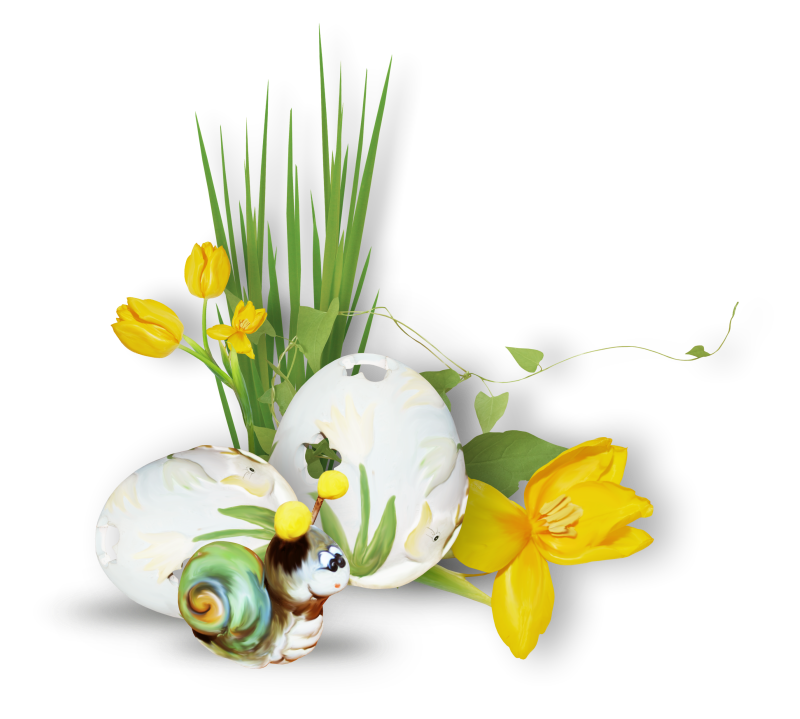 Спасибо за внимание!
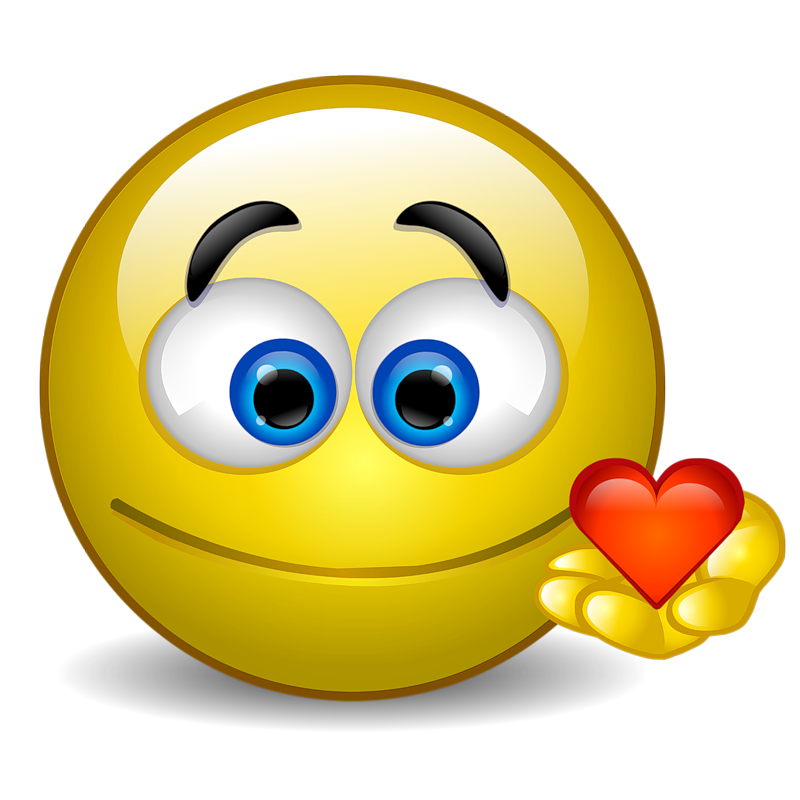